муниципальное бюджетное общеобразовательное учреждениеПетрозаводского городского округа «Средняя общеобразовательная школа № 39»(МОУ «Средняя общеобразовательная школа № 39»)
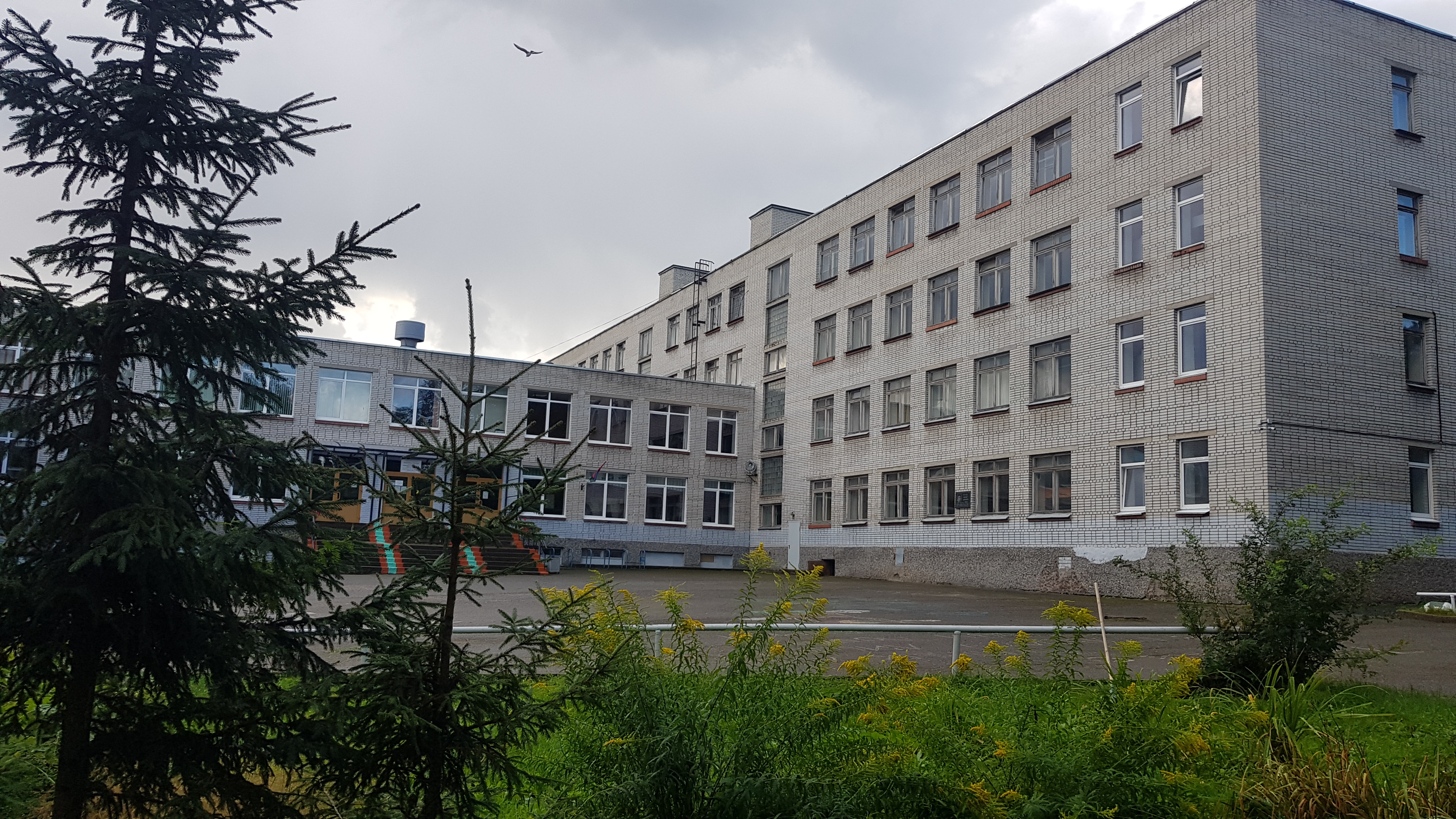 Петрозаводск, 2020
Самые значимые достижения МОУ «Средняя общеобразовательная школа № 39»в 2019-2020 учебном году
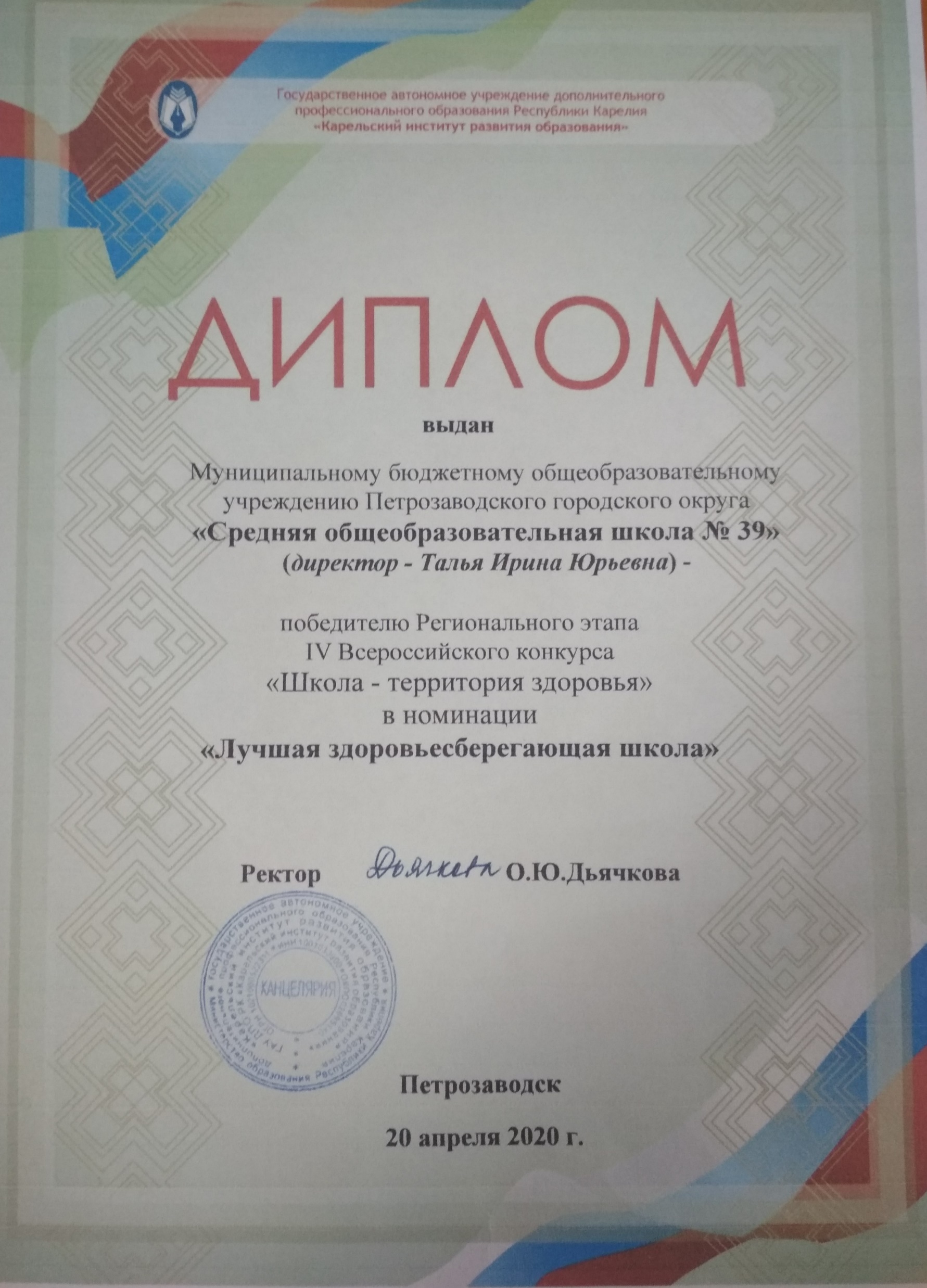 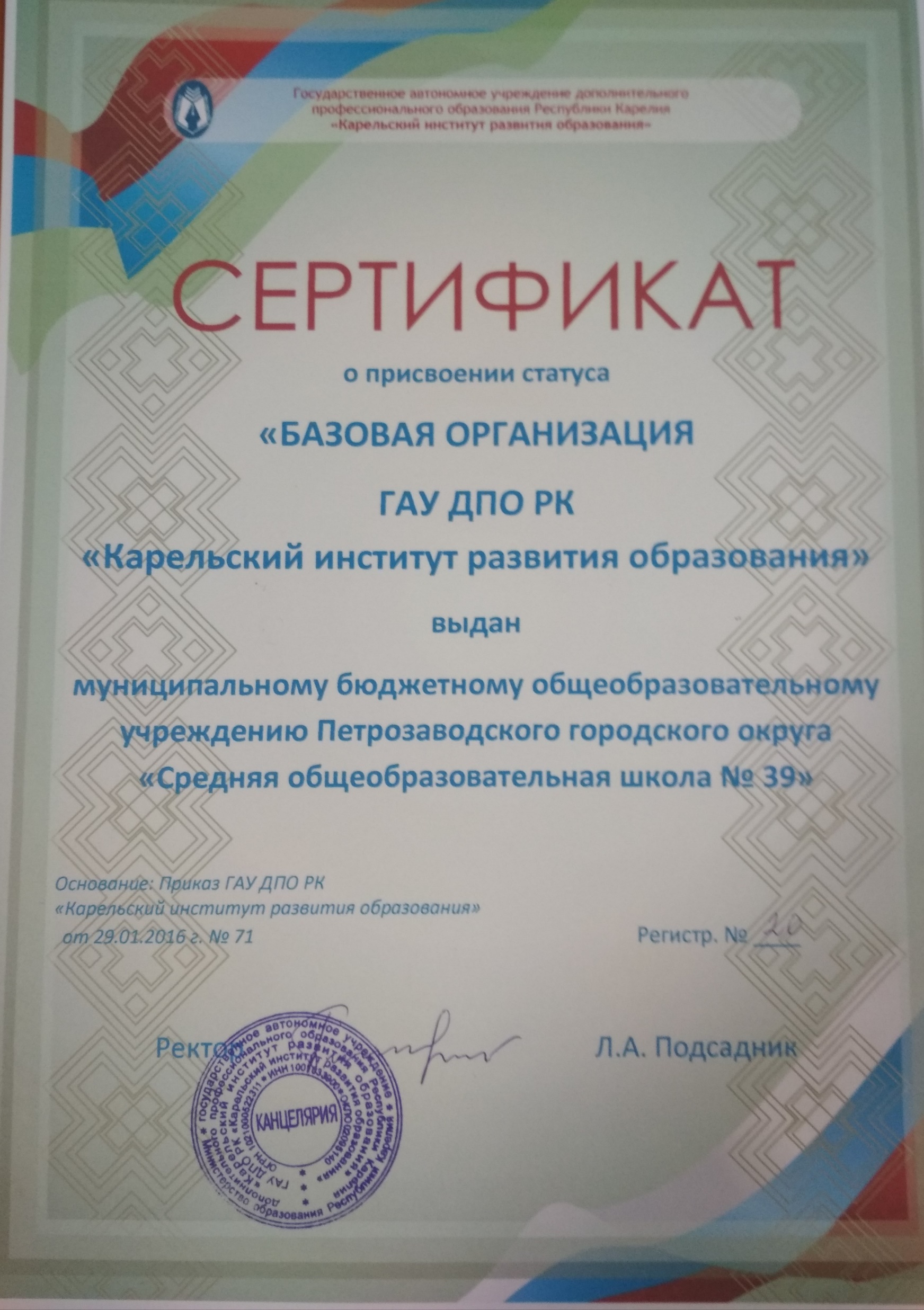 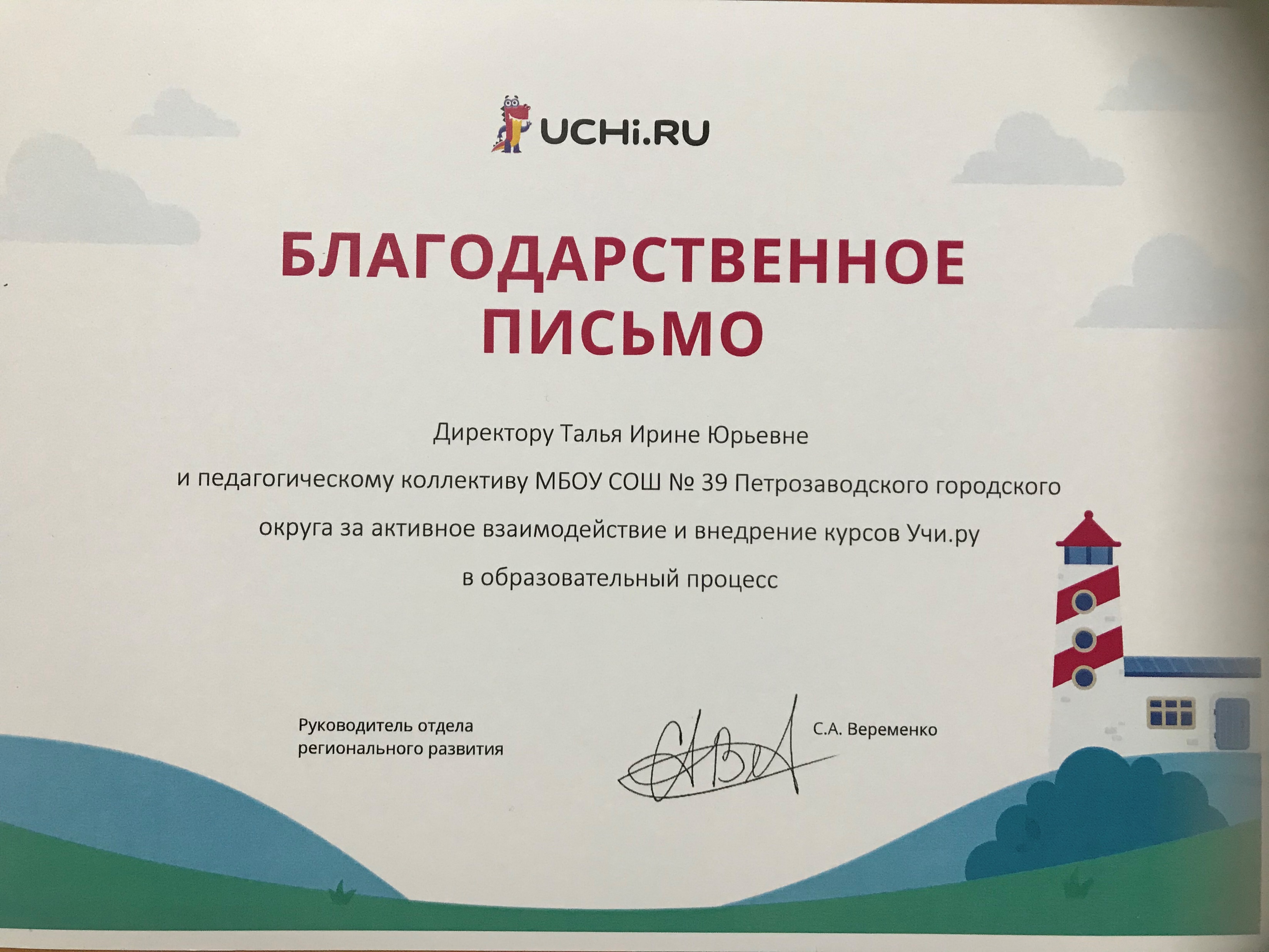 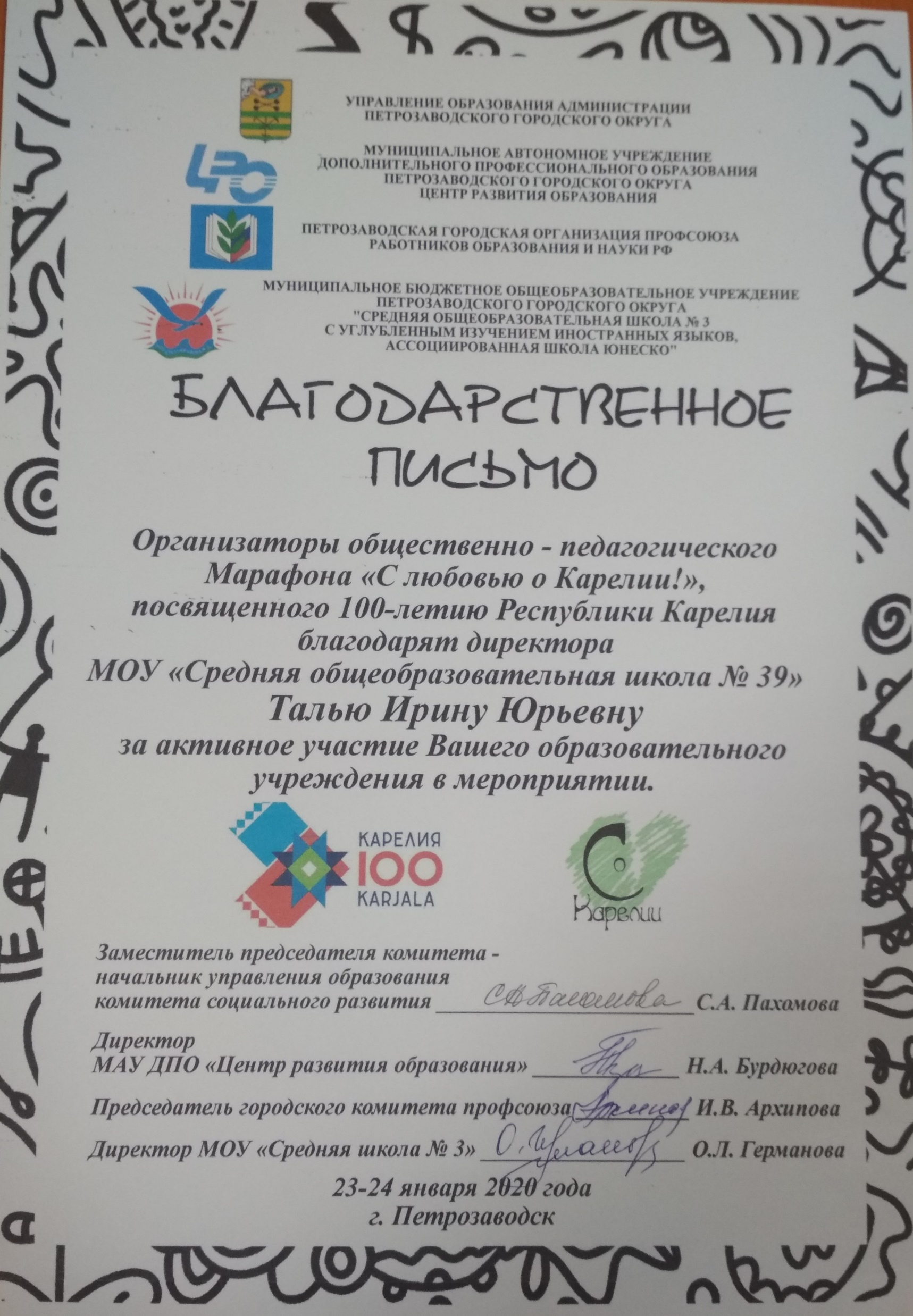 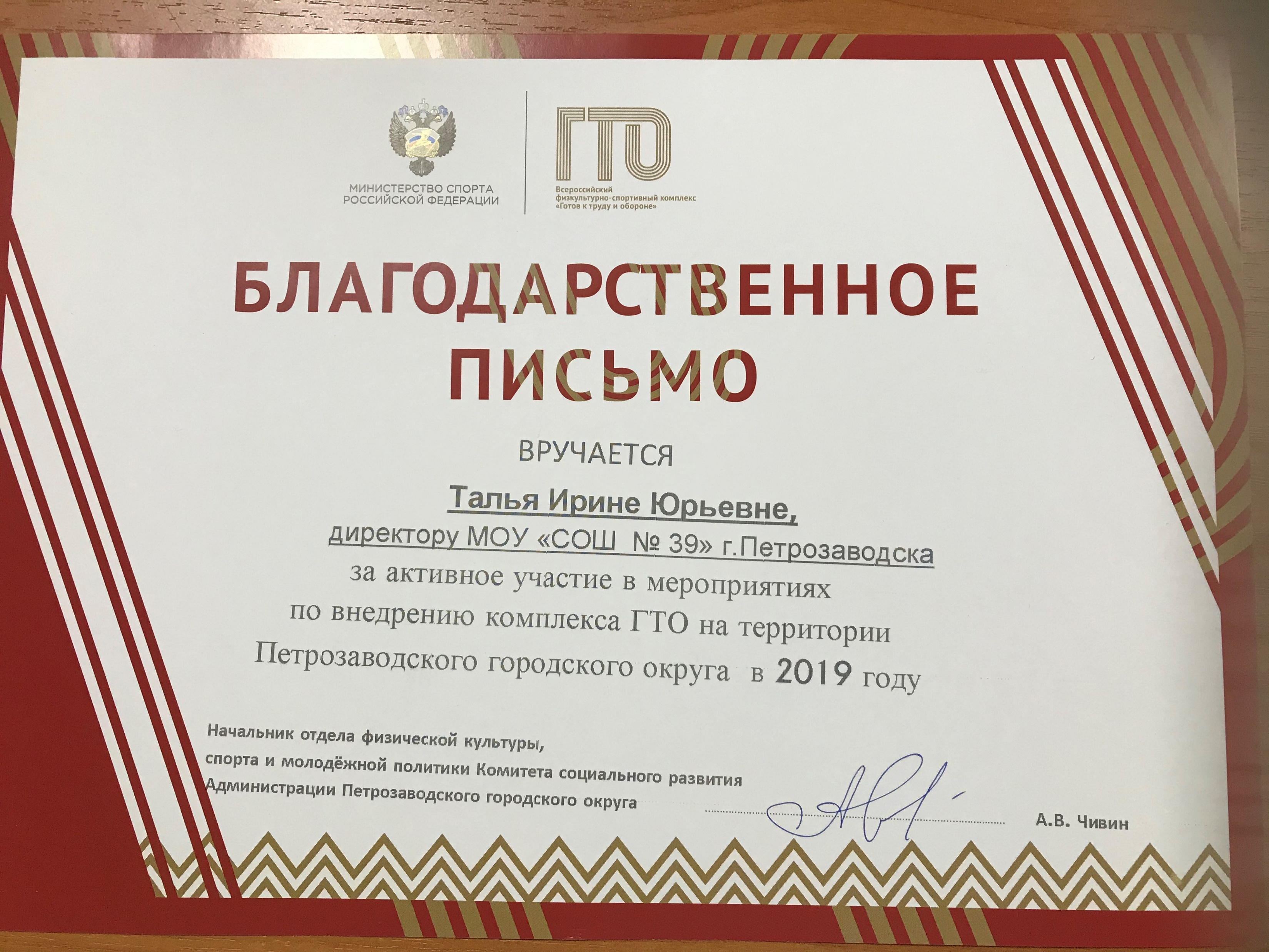 Спасибо за внимание!